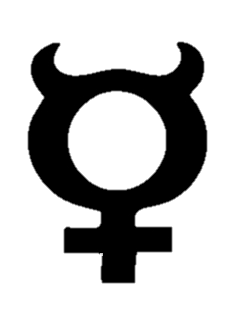 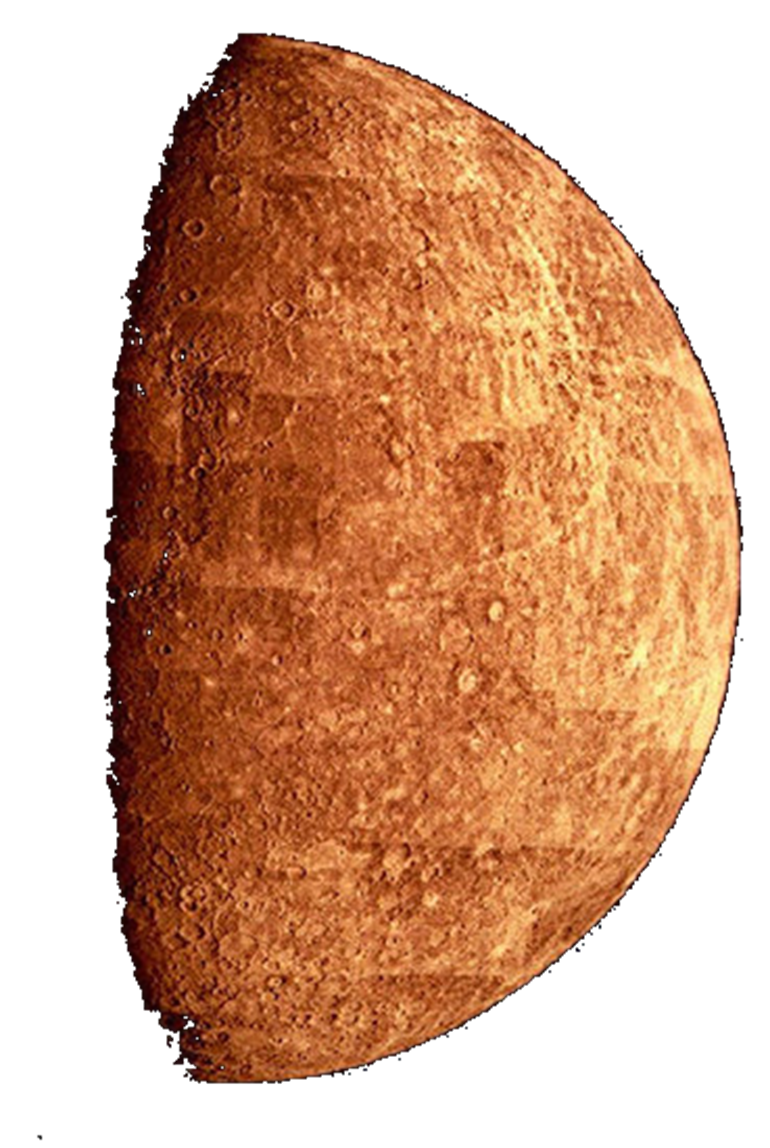 Меркурій
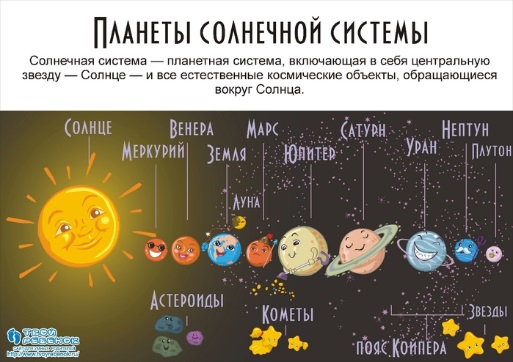 Меркурій – найближча до Сонця планета і найменша з „великих” планет; її діаметр становить близько 0,4 діаметра Землі, маса приблизно в 20 раз менша від земної маси. Зоряна доба, тобто період обертання навколо осі відносно зір, становить 58,65 нашої доби. Середня відстань Меркурія від Сонця становить 57,9 млн. км, а зоряне обертання навколо Сонця робить за 88 днів.
Планету названо на честь римського бога Меркурія, послідовника грецького Гермеса та вавилонського Набу. Давні греки часів Гесіода назвали Меркурій «Στίλβων» (Стилбон, блискучий). До V століття до н. е. греки вважали, що Меркурій, видимий на вечірньому та вранішньому небі — це два різні об'єкти.
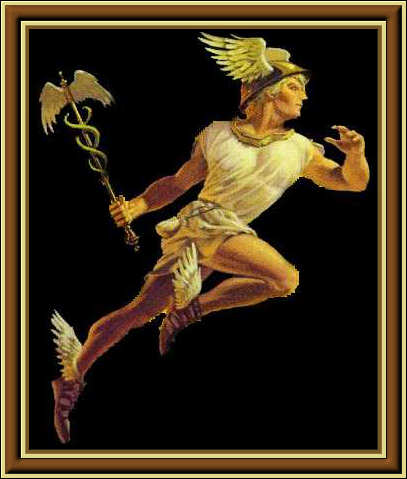 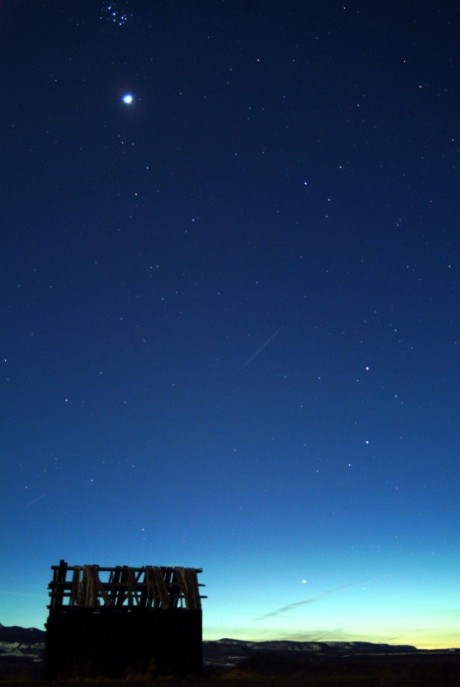 Планета майже завжди залишається схованою й променях ранкової або вечірньої заграви і бачити її в наших широтах вдається рідко. Тому про її природу знають дуже мало.
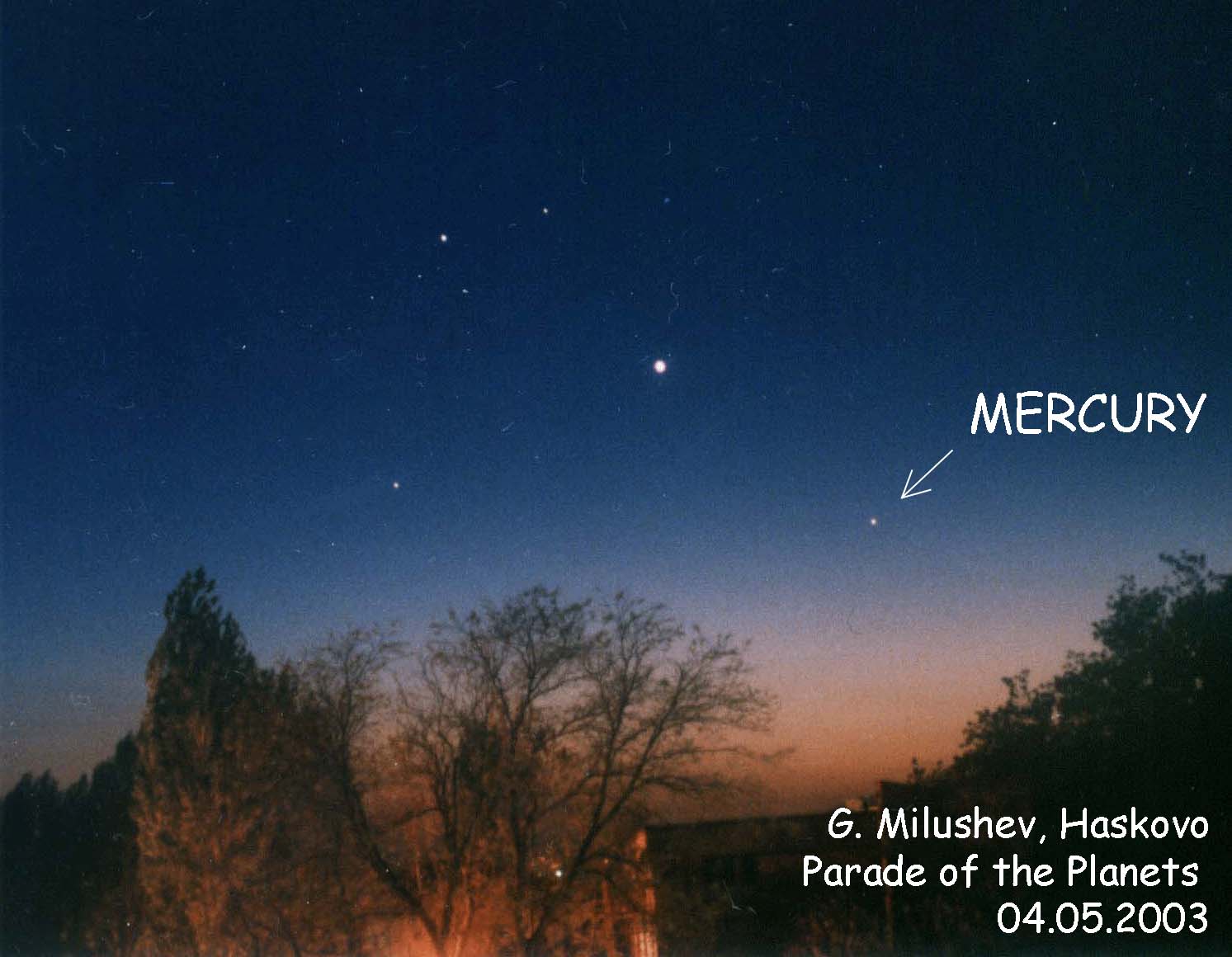 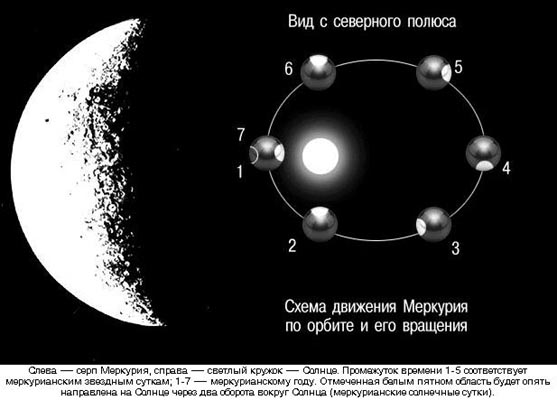 Спостерігати Меркурій дуже важко. Поляризація дослідження дають можливість вважати, що за своєю природою, як і за розміром Меркурій схожий на Місяць.
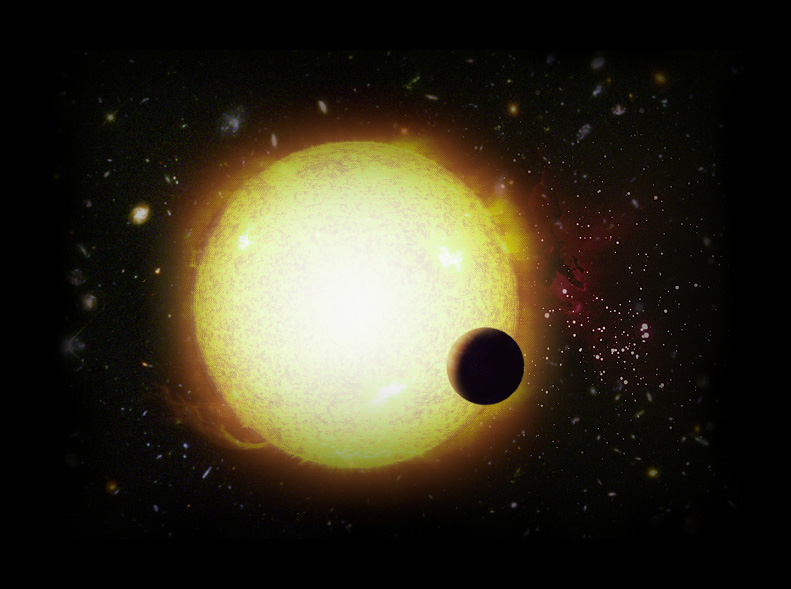 Проходження Меркурія трапляються в середньому 13 раз за століття; вони бувають тільки в травні і листопаді; останнє проходження спостерігалося 14 листопада 1953 року.
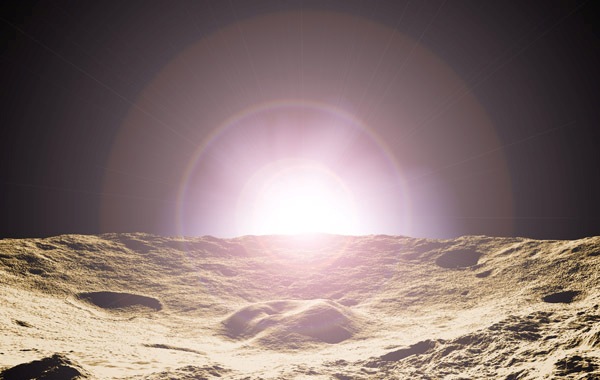 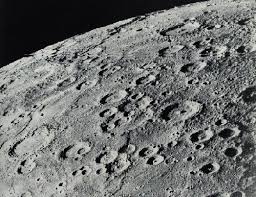 У Меркурія супутників не знайдено. Помітною відмінністю є мала кількість западин, подібних до місячних „ морів”.
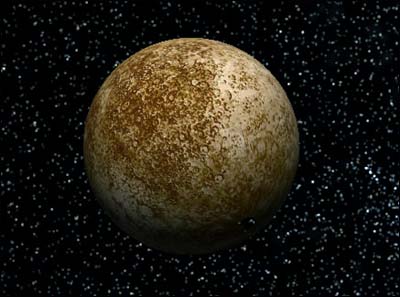 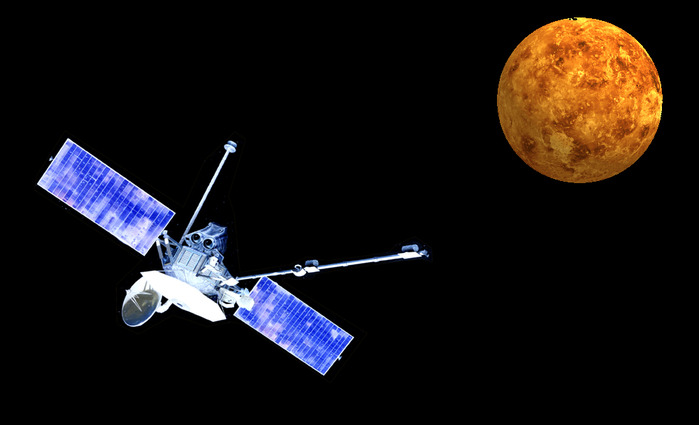 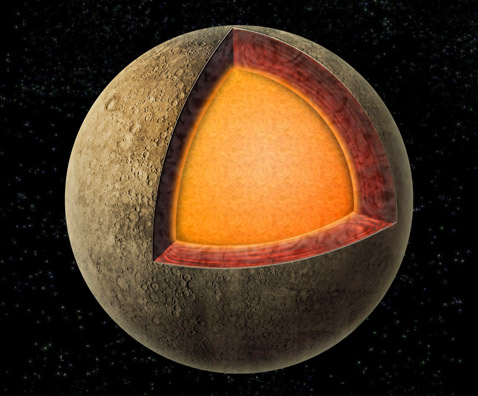 Несподівано було виявлено магнітне поле Меркурій, напруженість якого становить близько 1% напруженості магнітного поля біля поверхні Землі
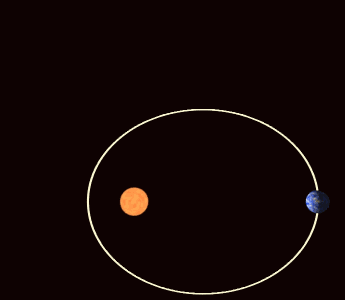 Швидкість обертання Меркурія вище, ніж в інших планет. З за швидкості свого обертання і найкоротшої з усіх великих планет орбіти, у Меркурія найкоротший рік: із середньою швидкістю 48 км/сек він робить повний оборот навколо Сонця за 88 днів земної доби. За цей час планета робить всьго півтора обороту навколо своєї осі.
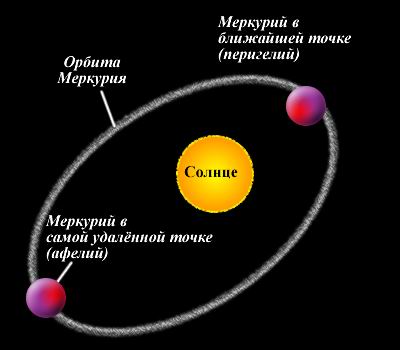 Орбіта Меркурія дуже витягнута: перигелій дорівнює 46 мільйонам км від Сонця, а афелій - 70 мільйонів км.
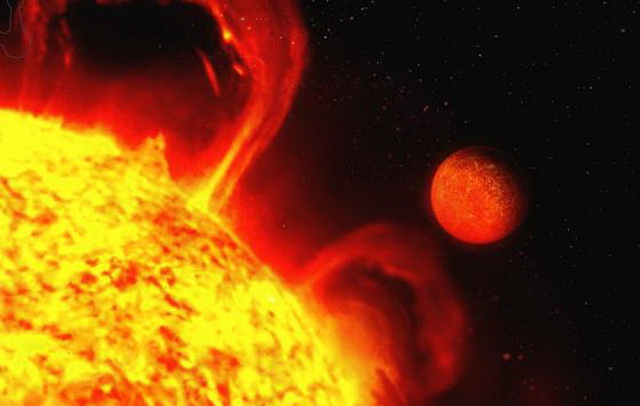 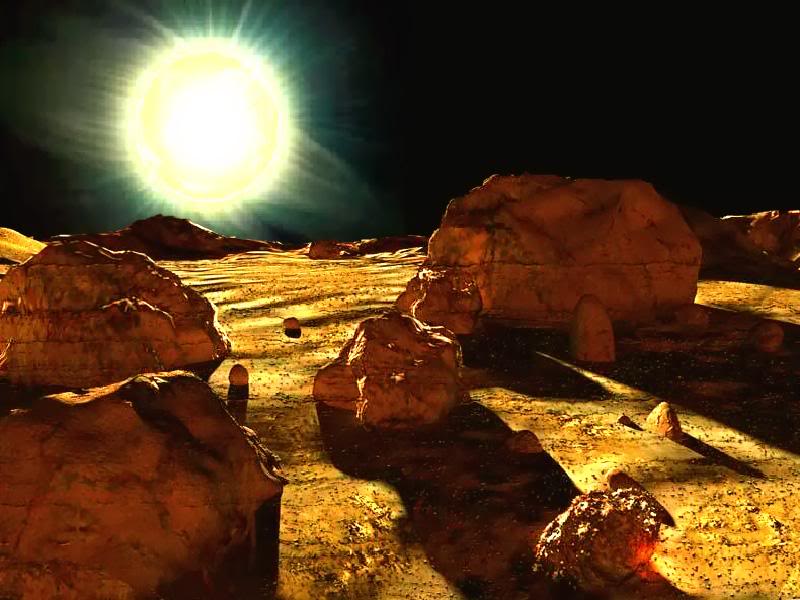 Цікаві факти
Меркурій — найшвидша планета в Сонячній Системі, вона рухається орбітою навколо Сонця з середньою швидкістю 47,87 км/с, що майже вдвічі більше швидкості Землі. Тому один рік на Меркурії становить усього 87,99 днів.
Меркурій — вельми складний об'єкт для спостереження у високих широтах Землі через те, що він завжди спостерігається при сході або заході Сонця. Існує історія про те, що Микола Коперник, спостерігаючи астрономічні об'єкти в умовах північних широт та туманного клімату Прибалтики, жалкував, що за все життя так і не побачив Меркурія. У низьких широтах Меркурій спостерігається краще.
З усіх планет, видимих неозброєним оком, лише Меркурій не має власного штучного супутника.
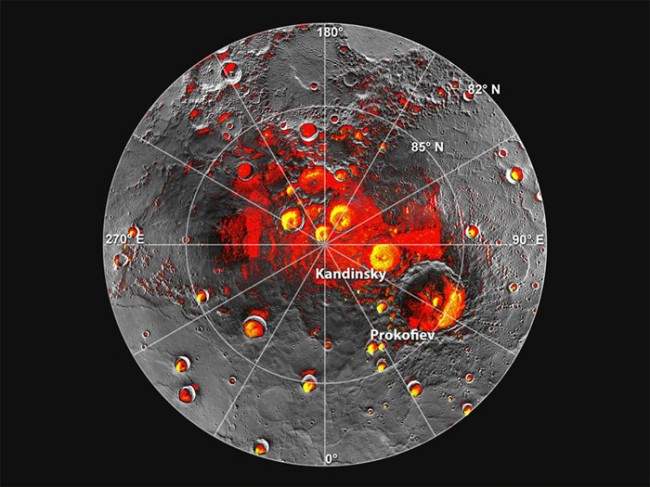 На Меркурії не існує пір року. Поряд з полюсами є ділянки, до яких сонячні промені не доходять ніколи. Дослідження, здійснене радіотелескопом Аресібо, дозволяє припустити, що в цих холодних та темних зонах є льодовики. Льодовиковий шар може досягати 2 м і вкритий шаром пилу.
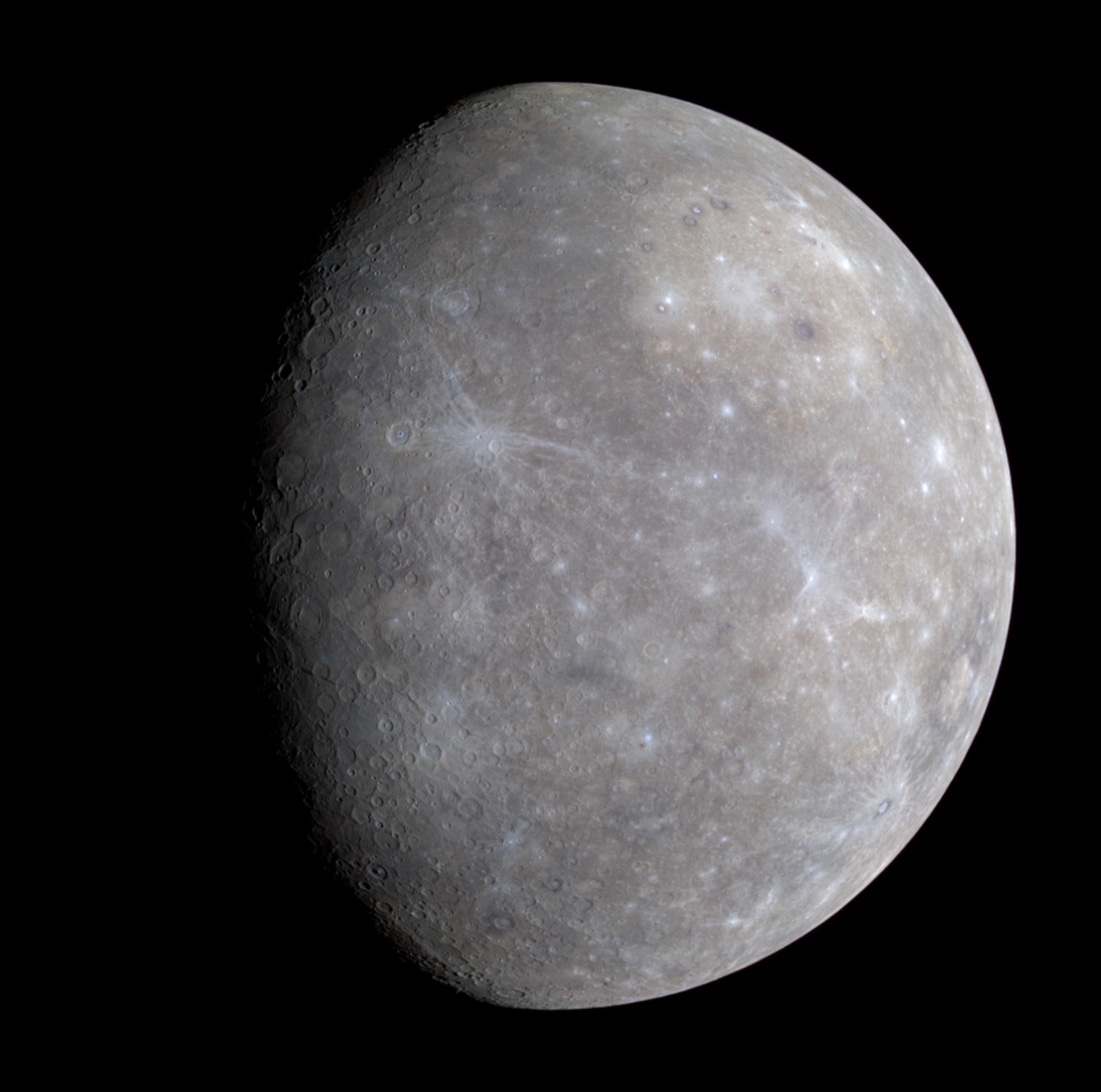 Отже, Меркурій - це царство пустель. Одна його половина - гаряча кам'яна пустеля, інша половина - крижана пустеля, бути може, покрита замерзлими газами.
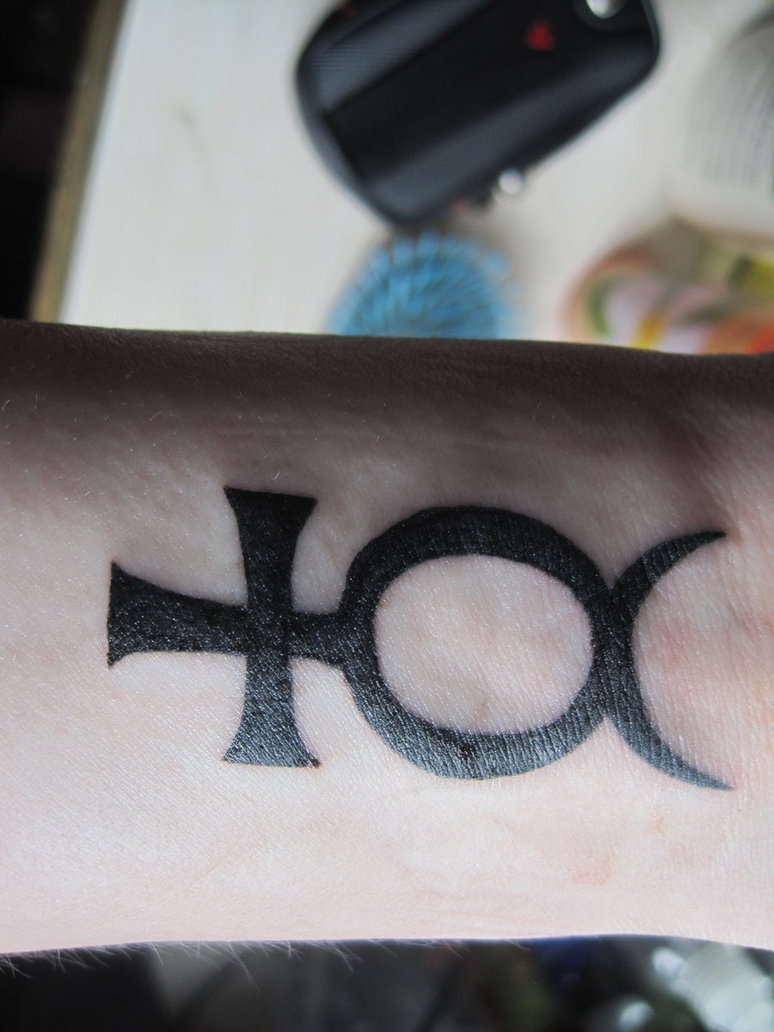 Дякую за увагу!